Selling & Managing Change:The Art & Science
BRK2282
Selling & Managing Change:The Art & Science
Speaker name
Title
Panel: Selling & Managing Change #BRK2282
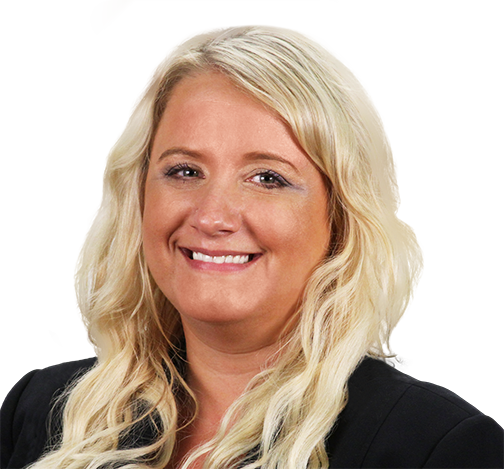 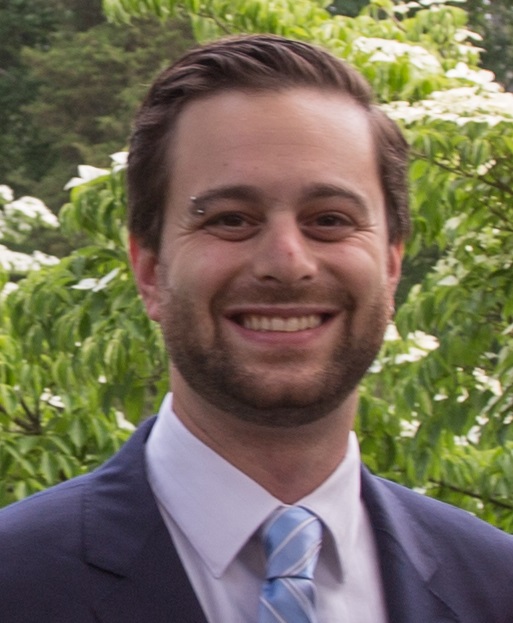 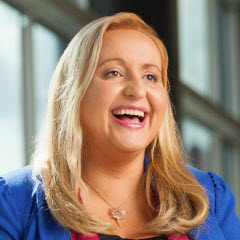 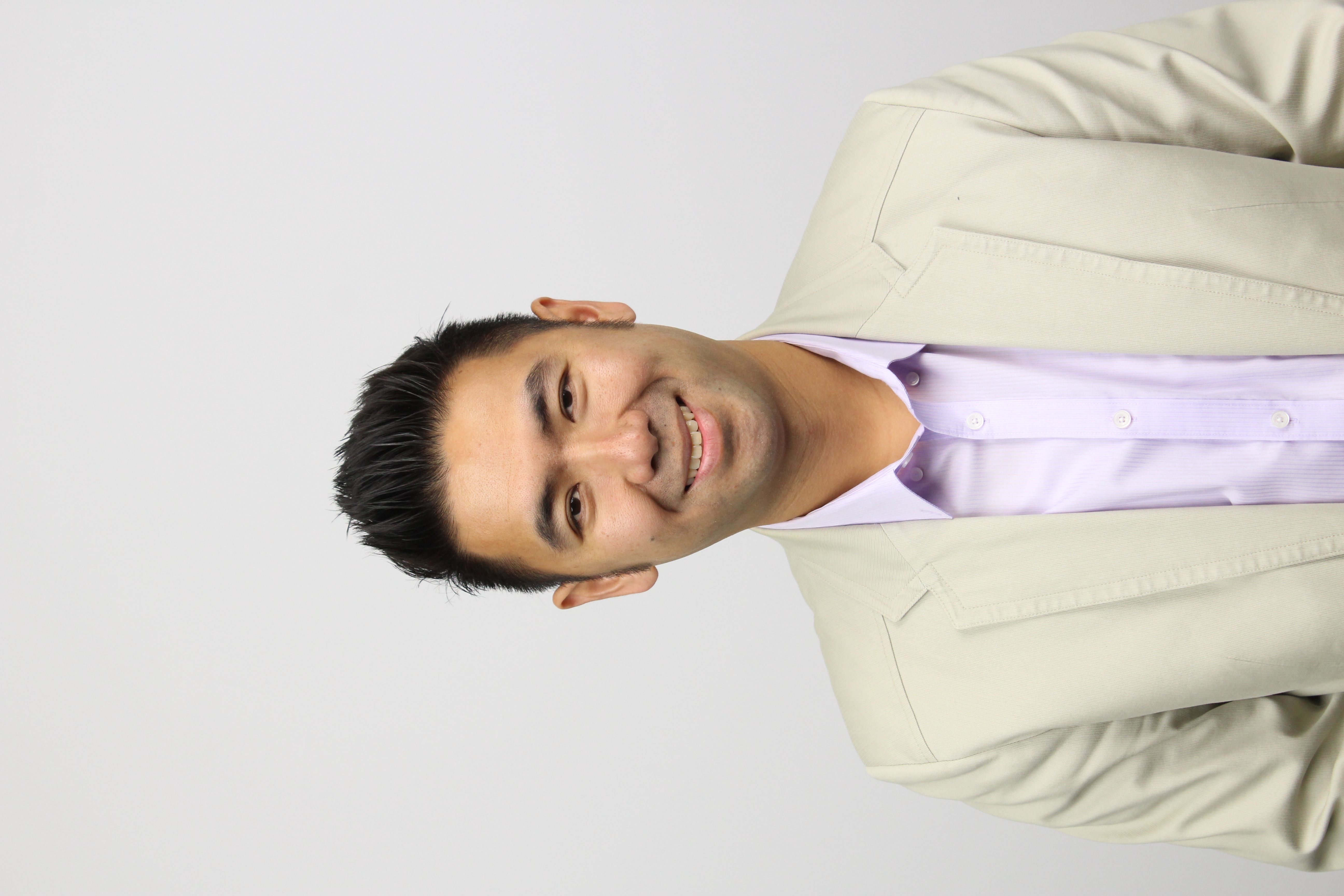 Gina Montgomery
Vice President, Corporate Strategy
Connection
@ginammontgomery
Brian Levenson
Product Marketing Manager, O365
Microsoft
@office365
Naomi Moneypenny
Chief Technology Officer, Microsoft MVP
ManyWorlds
@nmoneypenny
Steve Nguyen
Product Evangelist,
Yammer
Microsoft
@espnguyen
Resources
Blog:
https://NaomiMoneypenny.com

Adoption Resources:
http://fasttrack.microsoft.com/resources

First Release:
https://support.office.com/en-us/article/Set-up-the-Standard-or-First-Release-options-in-Office-365-3B3ADFA4-1777-4FF0-B606-FB8732101F47?ui=en-US&rs=en-US&ad=US